June 23, 2020
Overview of the Data Maturity Model Selection Process
VA Data Governance Council
2
Step 1:  Establishment of a DGC Data Maturity Workgroup
On January 8th 2019, during the Data Governance Council (DGC) meeting a proposal was discussed on creating a workgroup to manage the development, deployment, and reporting requirements of the data maturity assessment for VA and its corresponding tool. (e.g., GAO-04-394G, 2004, ITIM: A Framework for Assessing and Improving Process Maturity).  

The requirements from the DGC were:
Based on industry’s best practices
Used by the industry (i.e., government, DoD)
Can be deployed immediately without validation
Low or no costs
Compatible with DAMA-DMBOK©  (Data Management Body of Knowledge)

Outcome: Derived business value that practitioners in the industry observed are: increased customer satisfaction, better productivity, efficiency and decreased risk for the practice areas assessed.  Workgroup should select model, develop or obtain assessment tool, deploy and report results.
VA Data Governance Council
3
Data Maturity Workgroup Process
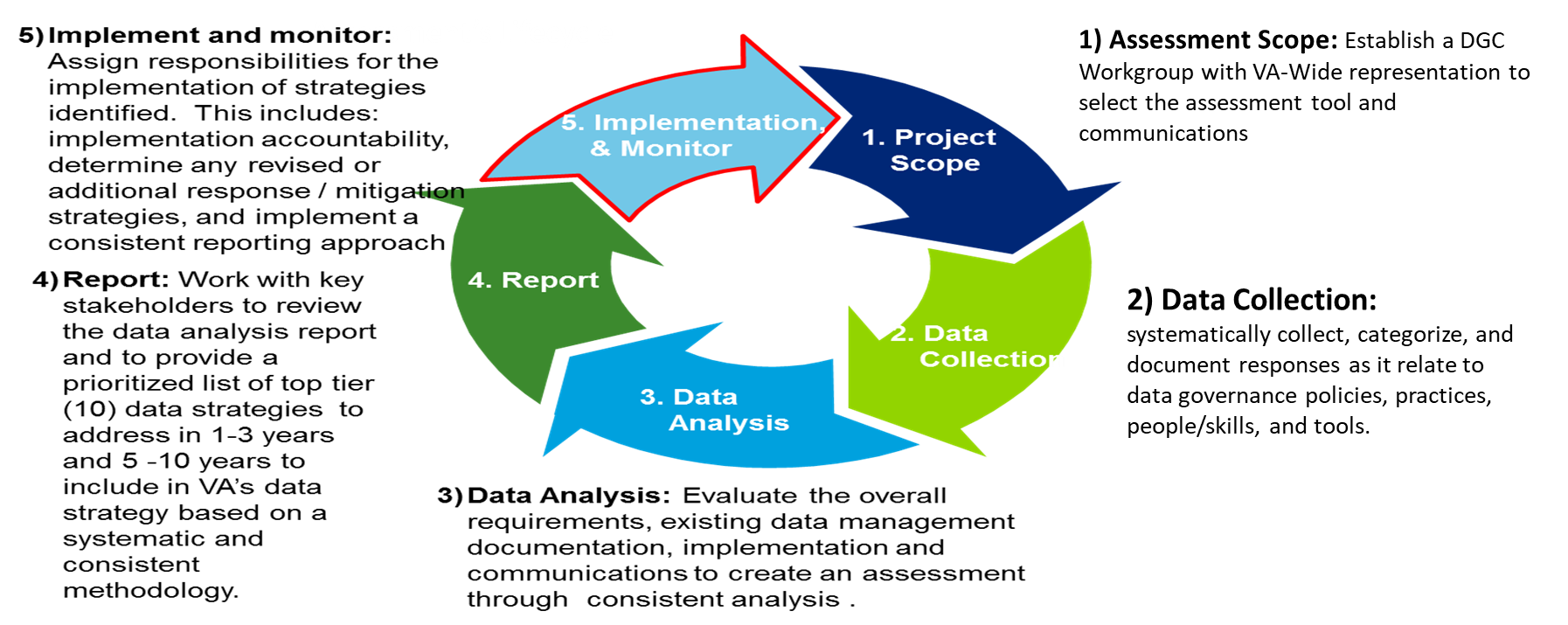 VA Data Governance Council
4
Data Maturity Assessment Workgroup Roles and Responsibilities
Provide guidance and oversight to the assessment process
Approve assessment method, tool, roll out, report and recommendations
Disseminate assessment across their organizations and support improvements
Assessment Roles and Responsibilities
CDO/DGC Members
Manage the assessment process
Facilitate organizational assessment sessions and briefings
Report out to organizations’ Senior Leadership
DGC Secretariat
Review assessment results
Validate potential strategies 
Provide project management and support
Common Information
Data Stewards
Provide expertise in selected data management areas
Communicate with DGC members to reach concurrence on action plans 
Benchmark the level of effort/time to achieve benefits
Participate in Assessment Training and Review Sessions to analyze the current status, and provide insight on the current risk response/
  mitigation strategy and desired future state
Workgroup
Predecisional -- Draft
VA Data Governance Council
5
Step 2:  Workgroup Selection of the Data Maturity Assessment Model and Tool
A multi-phased approach for the data maturity model selection.
Definition of Selection Criteria
Obtain DGC Approval  & Deployment Roadmap
Assess Selected Data Maturity Models Against Criteria
Key Activities
Outputs
7
Assessment Model Selection Criteria
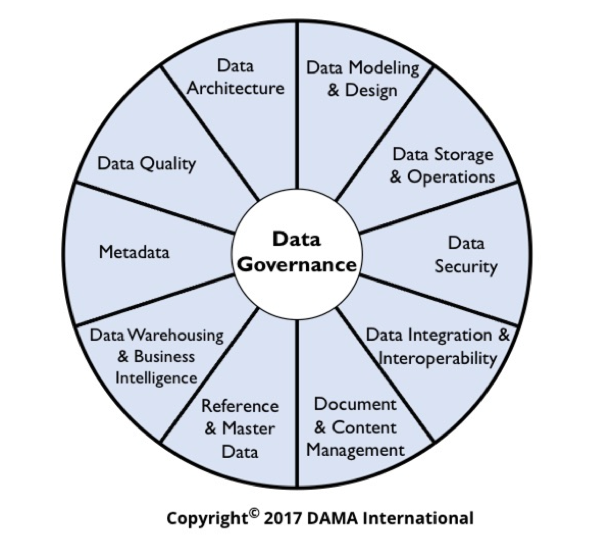 8
8
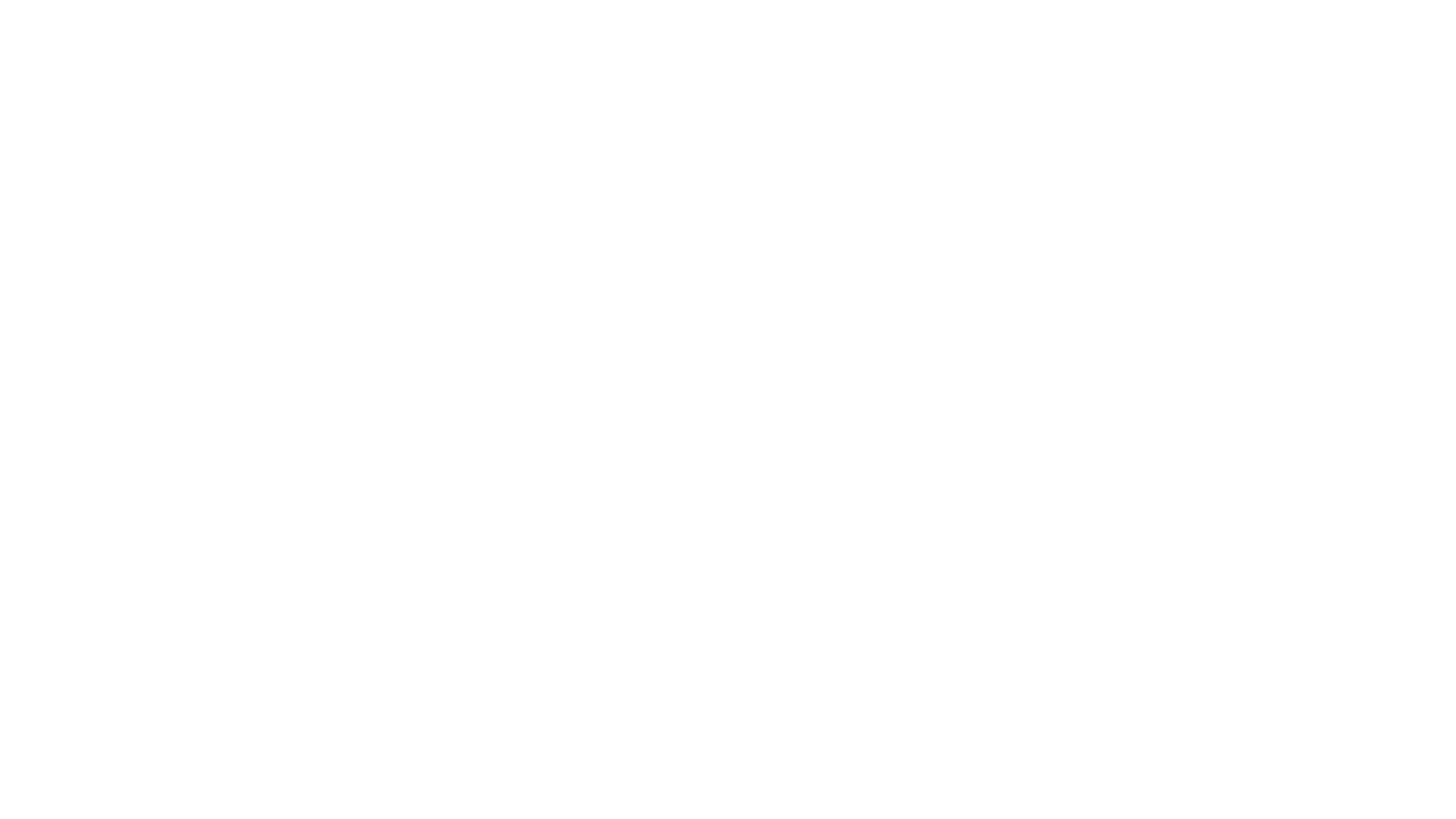 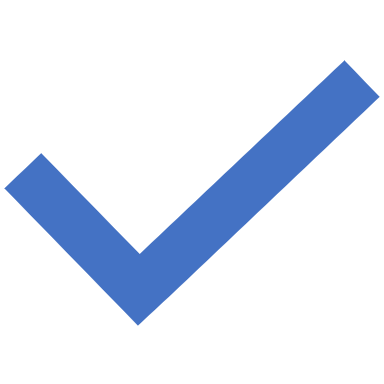 Model Assessment Results
Many Models were considered  however, the ones listed herein were the ones selected for comparison against the criteria.   

The list shows the ranking from higher to lowest recommendation. 

The next slides summarizes  the Workgroup assessment in each key area.
11
[Speaker Notes: FDS, Federal Government, and Data Flux maturity models are preferred, as NSF has vetted these and identified them as preferred.]
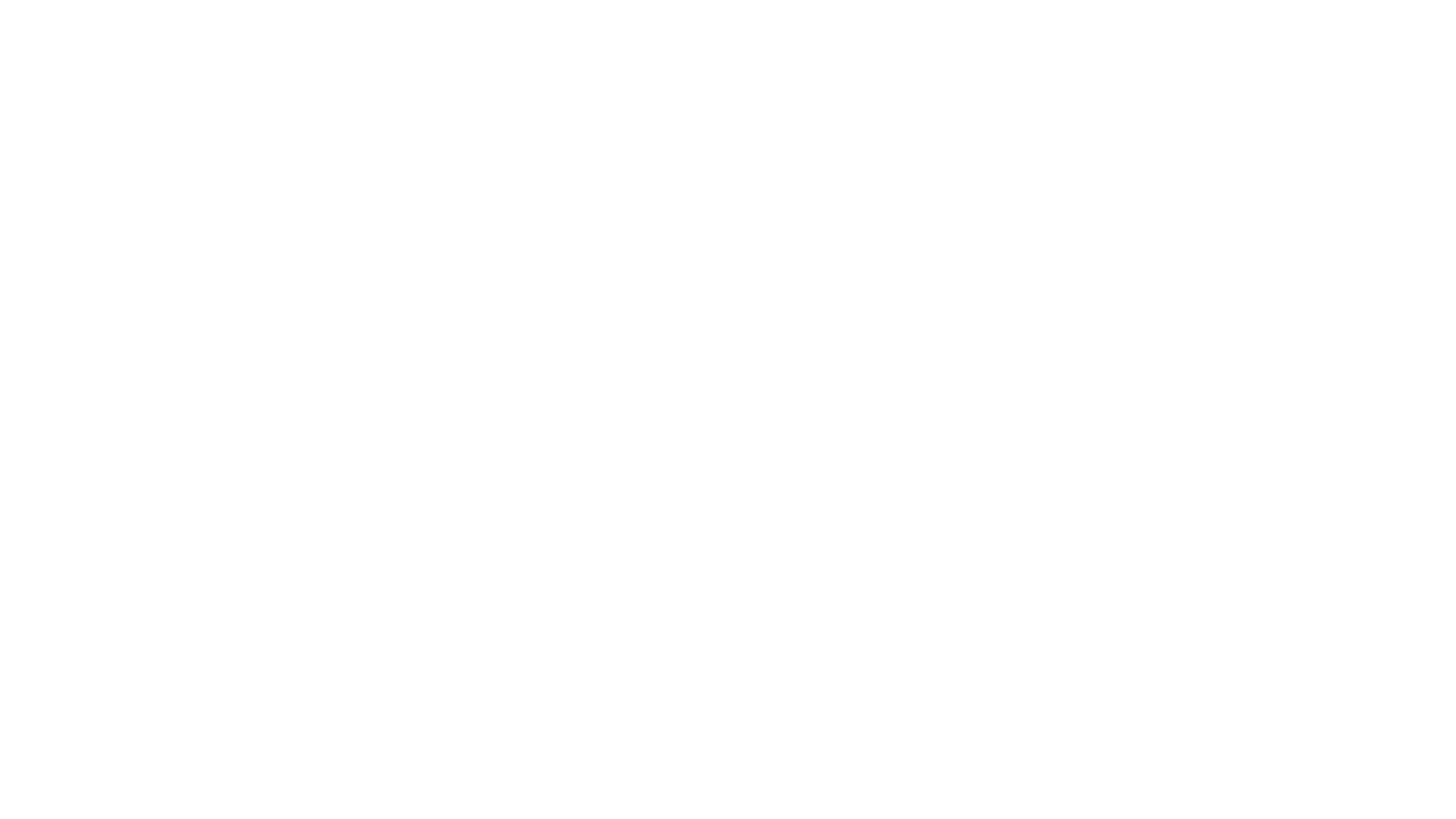 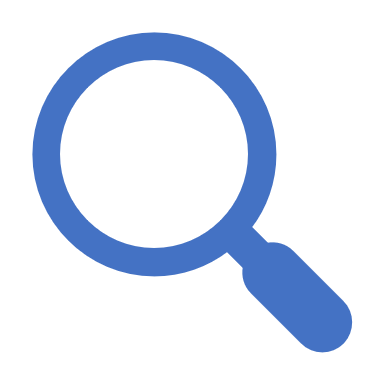 Deep Dive into the CMMI Model
CMMI Framework – Addresses all Data Management Core Categories and Process Areas
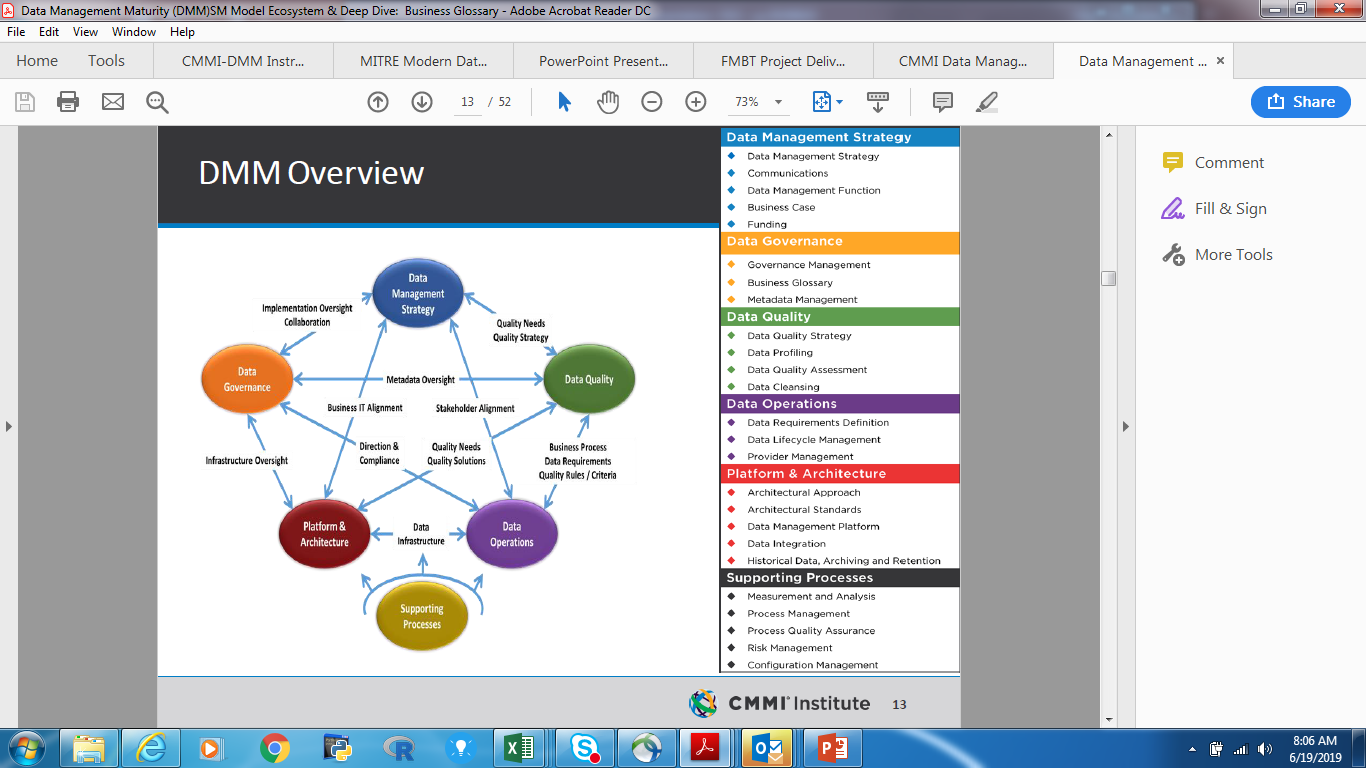 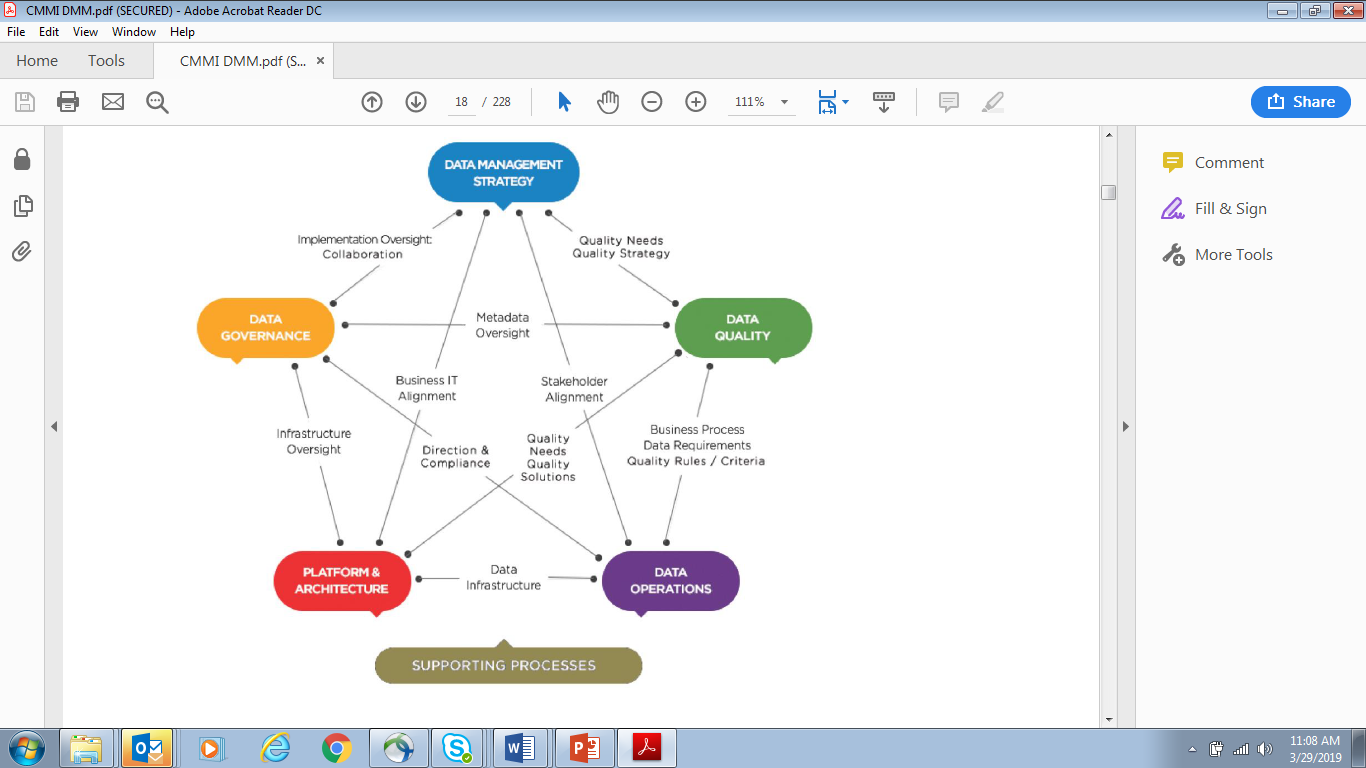 VA Data Governance Council
13
13
CMMI Overview
Capability Maturity Model Integration (CMMI) is designed to allow the practitioner to focus on the specific processes that are considered important for the organization's immediate business objectives or high risk areas. It integrates “siloed” organizational functions by developing process improvement goals, priorities, guidance, and measurements that are used for assessments.
Maturity Levels are based on a rating scale of 1 – 5.
Numeric value of levels represents the maturity assessed of a “practice area” from 1 rated least to 5 being the highest level on the scale.
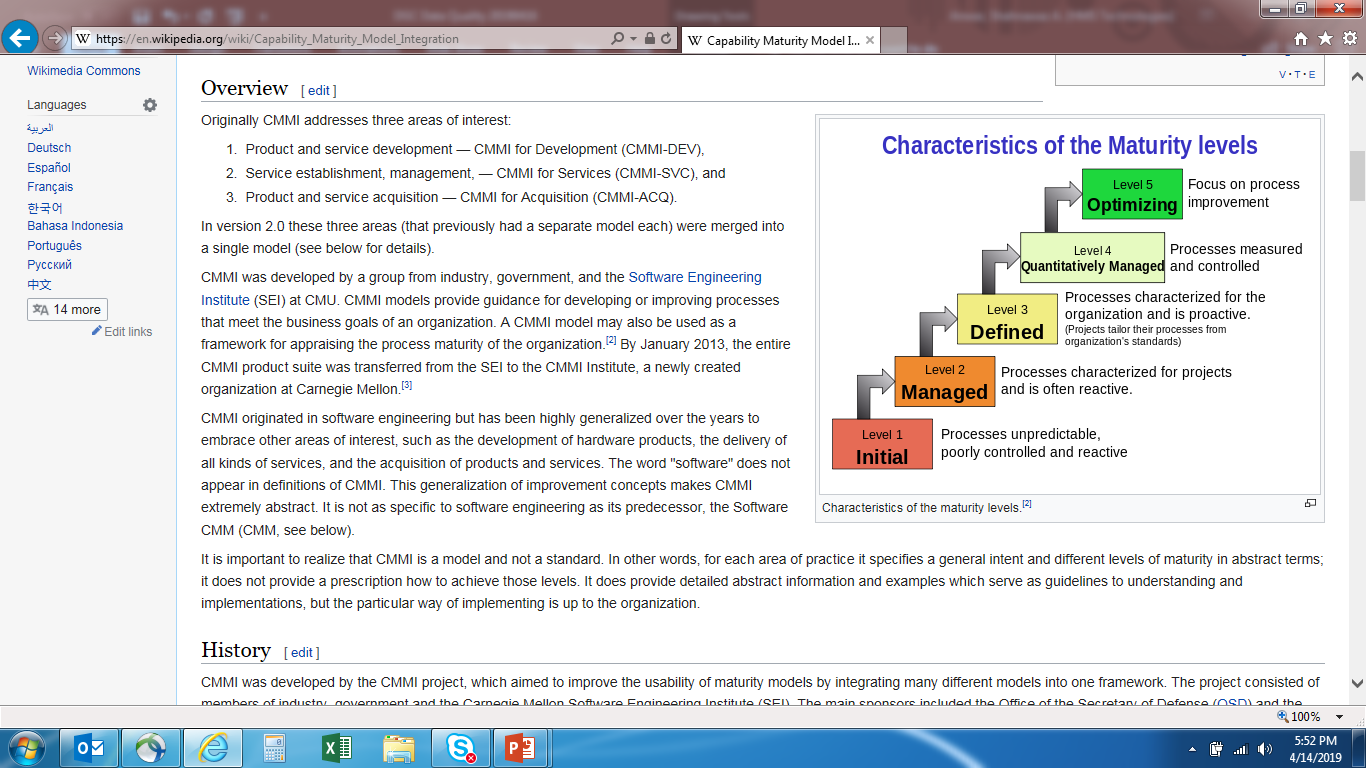 VA Data Governance Council
14
Data Governance Success
Source: DAMA Phoenix, 2018
VA Data Governance Council
15
CMMI Tool Development Process
A tool was created in Excel using the CMMI questions for each level

The questions were updated to reflect VA’s semantics.  

The tool was peer reviewed for accuracy 

Any issues identified during the peer review process, were adjudicated by the DGC data Maturity Workgroup

Final tool was made available for review of Workgroup members
VA Data Governance Council
16
Next steps
Provide training to DGC members in the CMMI Model and assessment tool

Deploy the Assessment Tool and gather results

Publish results
VA Data Governance Council
17